Teaching & Learning Conference 2024 in TartuUTILIZING COLLABORATIVE LEARNING TO ENHANCE MOTIVATION AND FOSTER INCLUSIVITY IN LSPStanislav Kováč1
MethodologyA mixed-methods approach was employed to measure student well-being and the impact of collaborative learning:
Quantitative Data: Surveys (Likert scale) assessed workload, inclusivity, sense of community, and overall well-being.
Qualitative Data: Voluntary interviews provided nuanced insights into students' experiences.

Key Findings
Increased Well-Being: 58% of students strongly agreed that collaborative activities positively influenced their well-being, with an overall well-being score of 4.67/5.
Sense of Community: 50% of the students strongly agreed that they felt a strong sense of belonging, with many highlighting group projects as the most valuable aspect of the course. 
Engagement & Inclusivity: Students appreciated the inclusive approach, particularly the autonomy in choosing presentation topics and exam modes. One student praised the "carefully prepared exercises" that made lessons “smooth, enjoyable, and engaging.”
IntroductionCollaborative learning serves as a powerful tool for fostering inclusivity, creating a supportive environment where every student can actively engage with course materials. This study explores the impact of collaborative learning on participants' well-being and academic outcomes in an English for Specific Purposes 1 course at the Faculty of Natural Sciences, Comenius University Bratislava, designed for biology students.
Course OverviewThe ESP 1 course (WT 2023/2024) included 14 students majoring in biology and medical biology. Its goal was to enhance scientific communication skills, expand specialized vocabulary, and foster cultural sensitivity. Key course features included:
Collaborative Projects: Peer learning initiatives and group work encouraged active participation.
Autonomy & Flexibility: Students chose exam formats (oral or written) and presentation topics, boosting engagement and ownership.
Real-World Applications: Tasks such as creating abstracts and preparing for scientific presentations bridged theory and practice.
ChallengesIntroverted students expressed stress during presentations. To address this, the course incorporated:
Public speaking resources.
Peer support systems to ease presentation anxiety.
While presentations were essential for developing key skills, a supportive classroom atmosphere was cultivated to minimize stress.

ConclusionCollaborative learning, autonomy, and real-world examples created a dynamic, inclusive learning environment, enhancing both academic outcomes and student well-being. The ESP 1 course fostered a strong sense of community, equipping students with essential communication skills for success in biology and beyond.
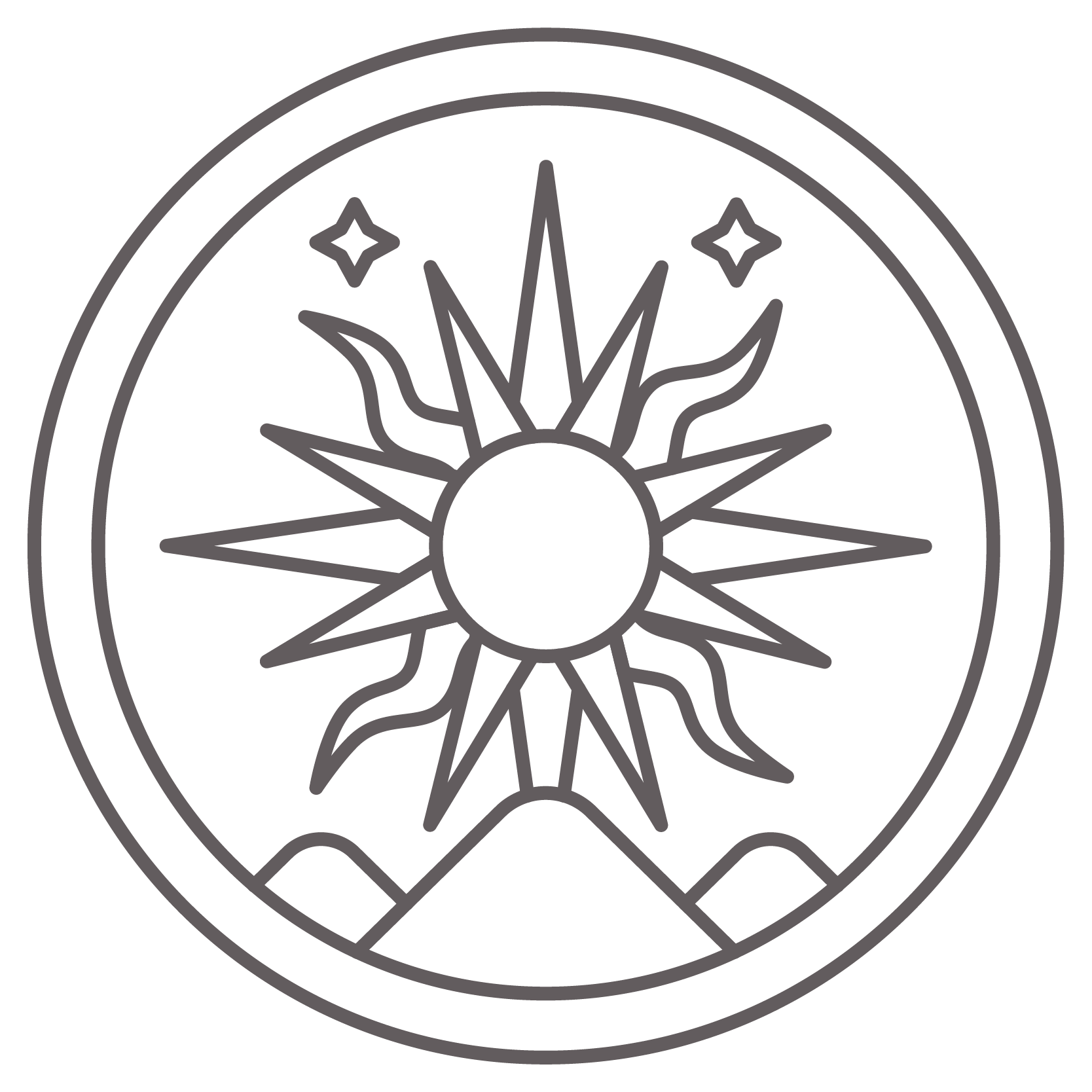 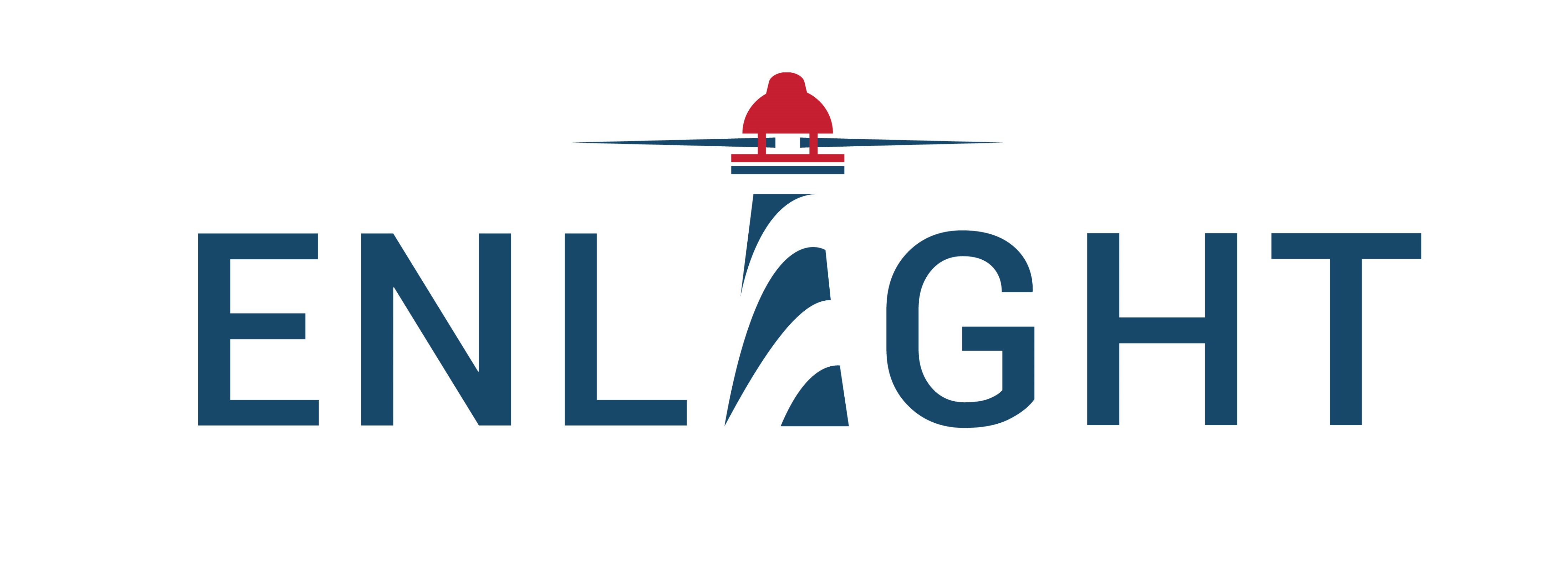 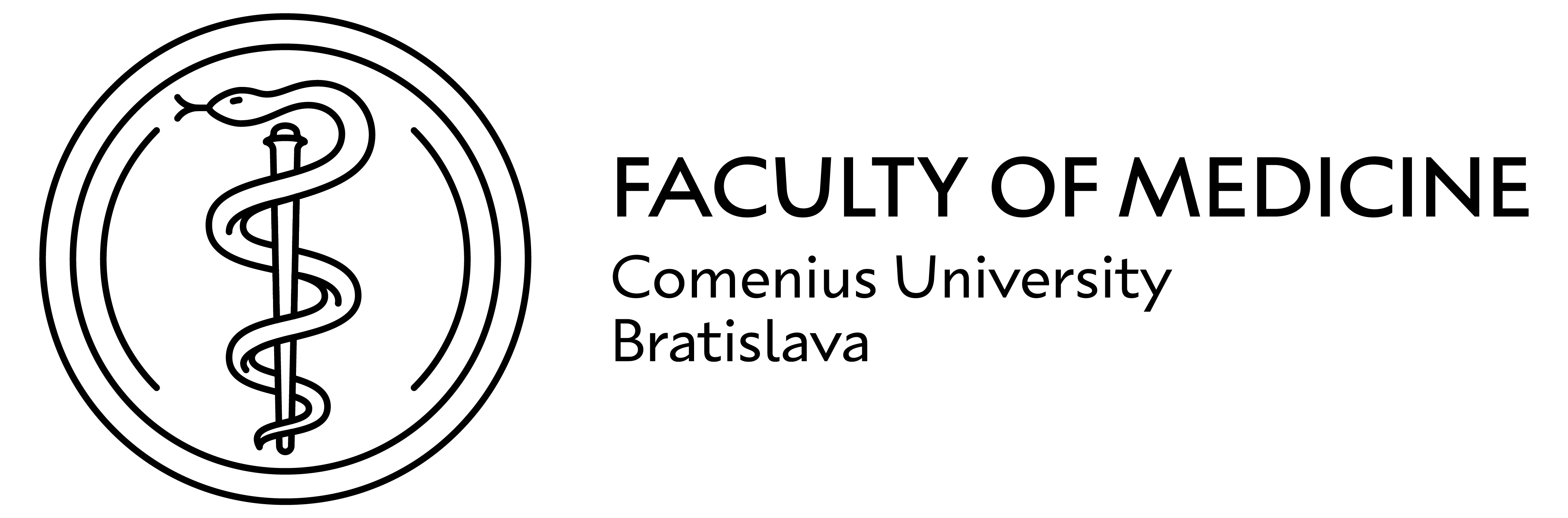 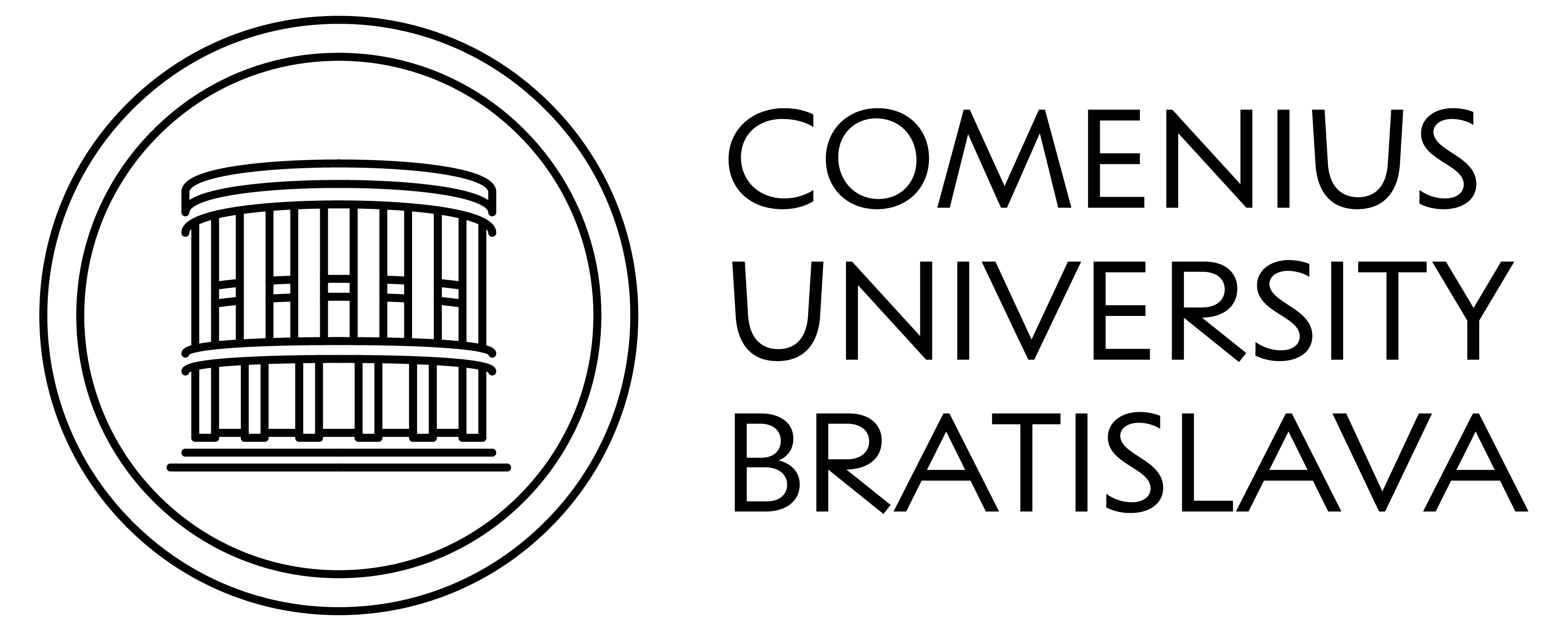 1Institute of Medical Terminology and Foreign Languages, Faculty of Medicine, Comenius University Bratislava